Rekrutacja w roku szkolnym 2020/2021
Terminy rekrutacji uzupełniającej:

do oddziałów ogólnych: 
8.06. – 14.06.2021r.
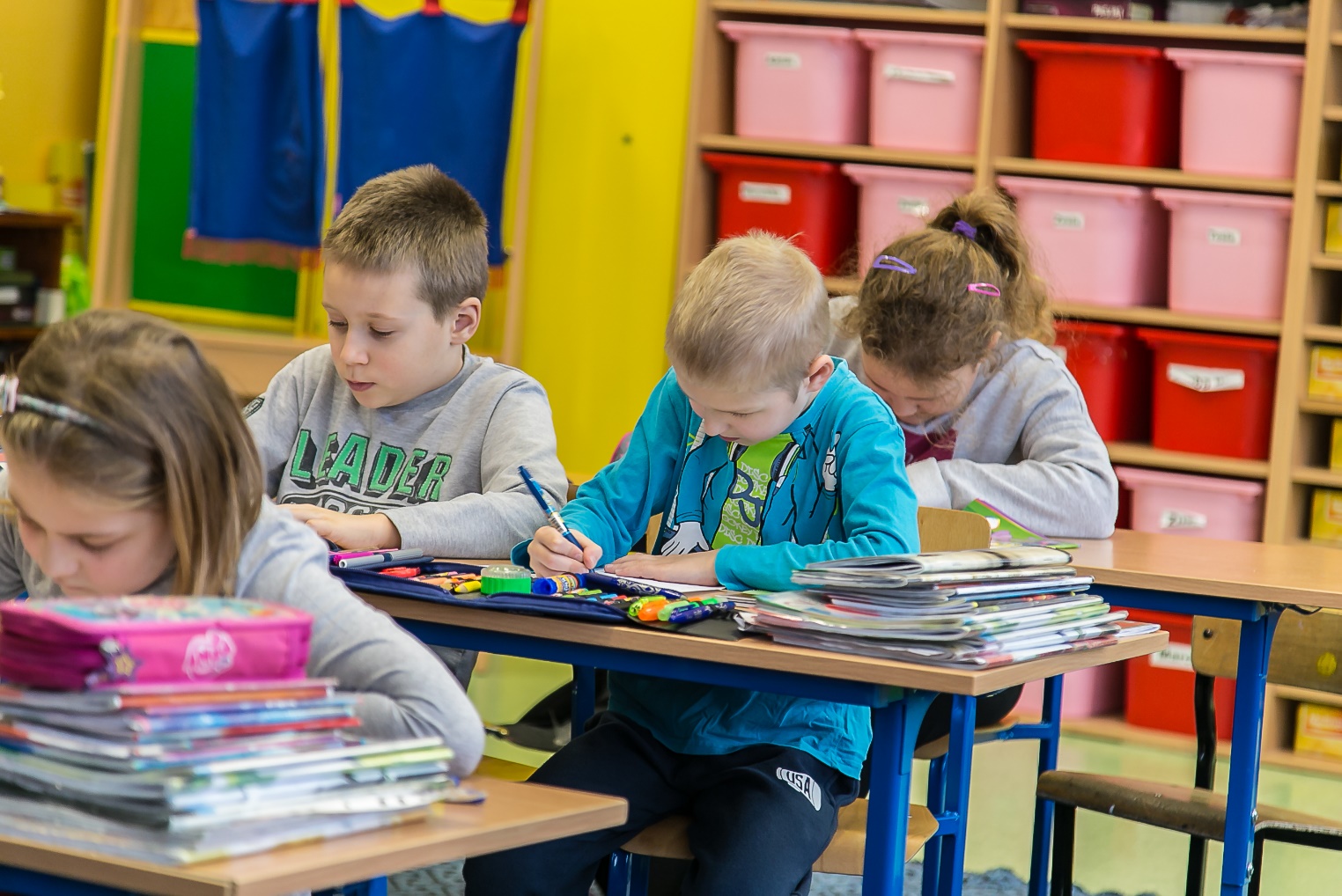 Wybierz dobry start w przyszłość swojego dziecka
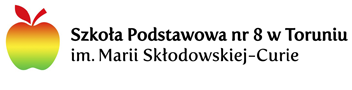 Klasy pierwsze ogólne
8-14.06.2021r. - składanie wniosku  do szkoły pierwszego wyboru. 
2 lipca 2021 r. do godz. 12:00 - ogłoszenie listy kandydatów zakwalifikowanych i niezakwalifikowanych. 
2 lipca 2021 r. od godz. 12.00 do 8 lipca 20201 r. do godz. 15.00. - składanie oświadczenia woli uczęszczania do szkoły. 
9 lipca 2021 r. do godz. 12:00 - ogłoszenie listy kandydatów przyjętych i nieprzyjętych
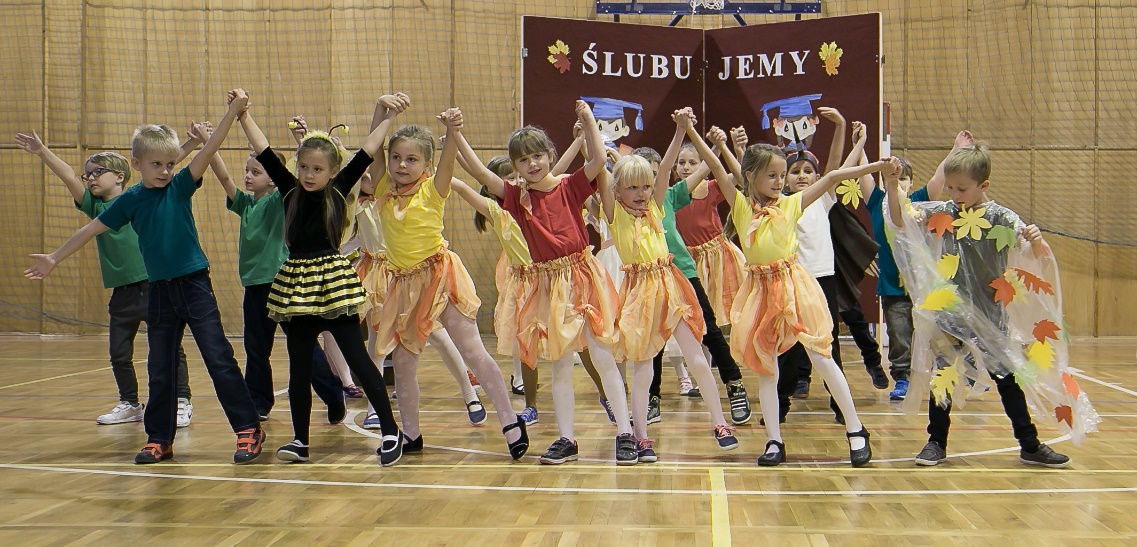 Zapewniamy wszechstronny rozwój 
fizyczny i intelektualny,
wykwalifikowaną kadrę pedagogiczną 
oraz bogatą ofertę zajęć
:
Nauka pływania JUŻ OD 1 KLASY
robotyka
Zajęcia programowania w Scratch’u
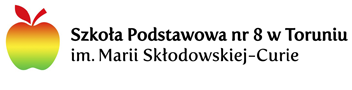 OFERTA SZKOŁY
OFERTA SZKOŁY
Oferta szkoły – klasy 1-3
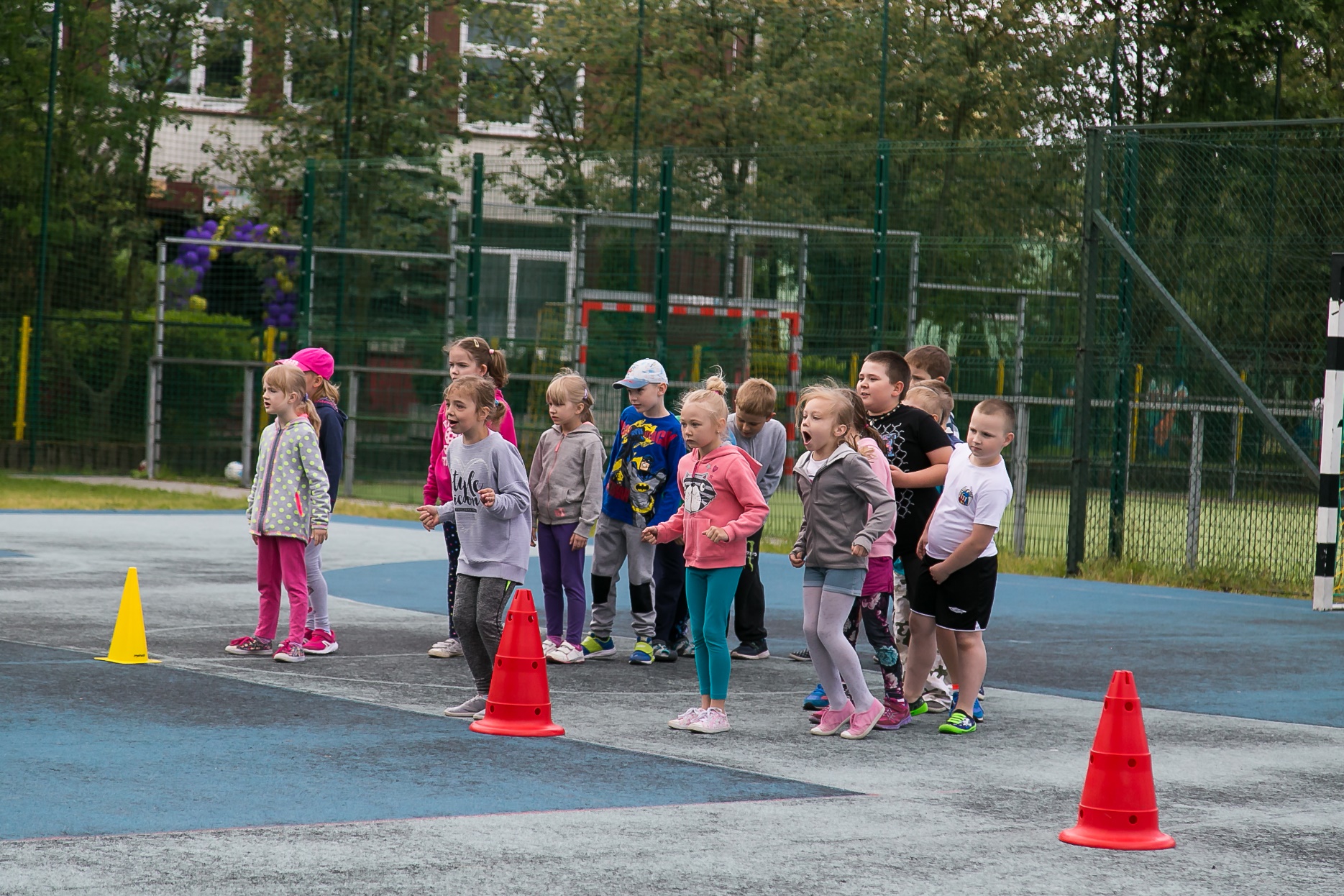 Plac zabaw przy szkole, kompleks boisk sportowych
Orlik wraz z pełnym zapleczem sanitarnym oraz opieką animatorów sportu, sale gimnastyczne, pływalnia z sauną pod stałą opieką profesjonalnej kadry i ratowników oraz sala do aerobiku
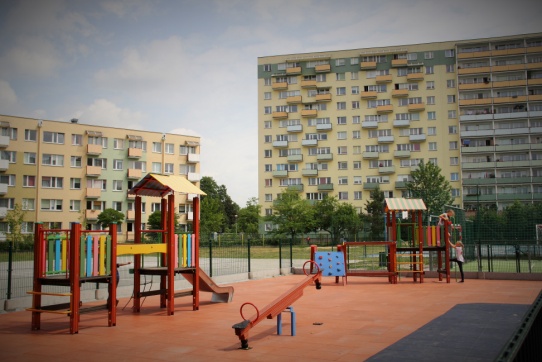 Oferta szkoły – klasy 1-3
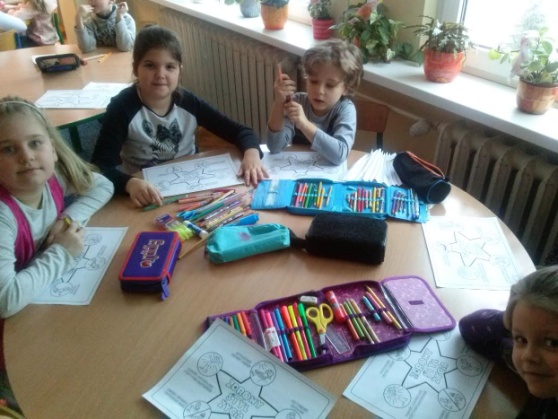 Świetlica szkolna oferująca opiekę 
w godz. 6.30 – 16.30
Oferta szkoły – klasy 1-3
Stołówka oraz kuchnia zapewniające zdrowe i smaczne dwudaniowe posiłki
Programy w zakresie zdrowego żywienia
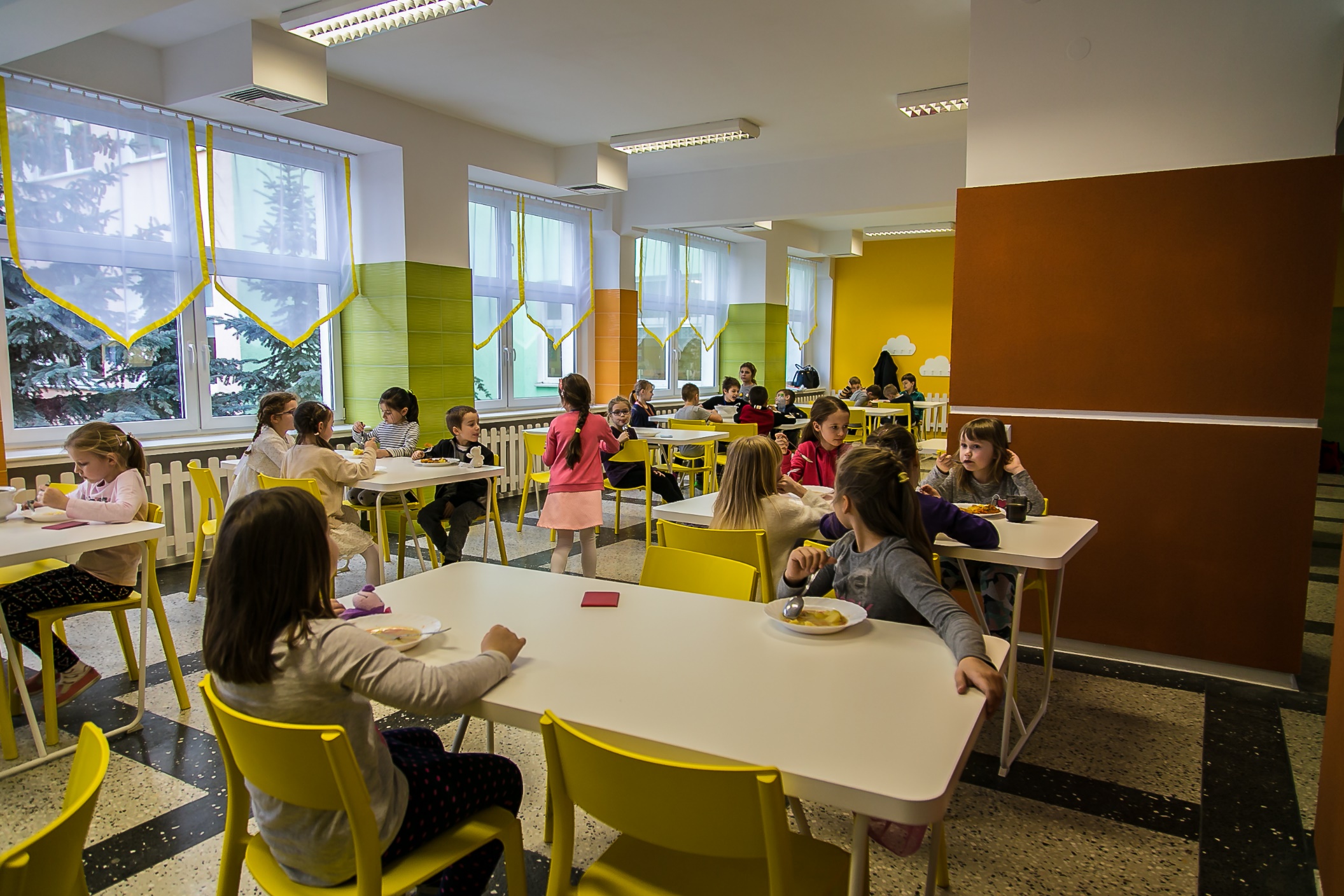 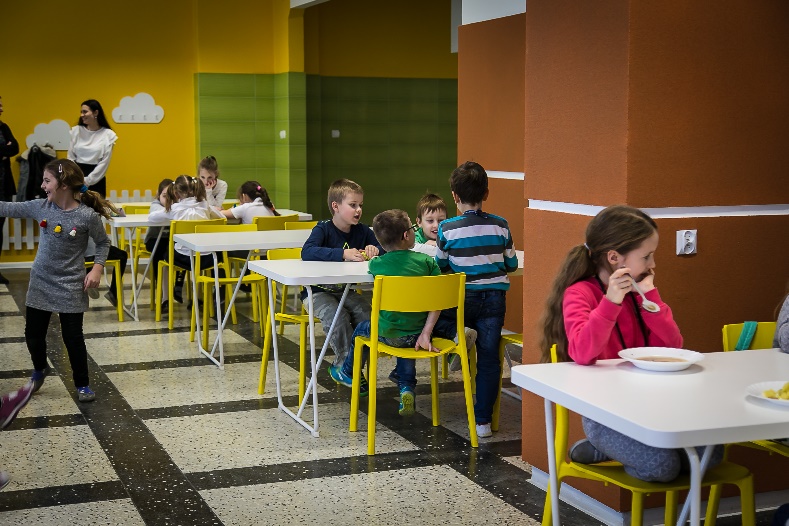 Oferta szkoły – klasy 1-3
Opieka specjalistów w tym: 
pedagog szkolny, psycholog, logopeda oraz opieka medyczna.
Zajęcia dodatkowe wspomagające ucznia z trudnościami: 
Zajęcia korekcyjno-kompensacyjne,
Zajęcia logopedyczne
Zajęcia wyrównawcze
Zajęcia dodatkowe fundowane przez fundację In Spe
Oferta szkoły – klasy 1-3
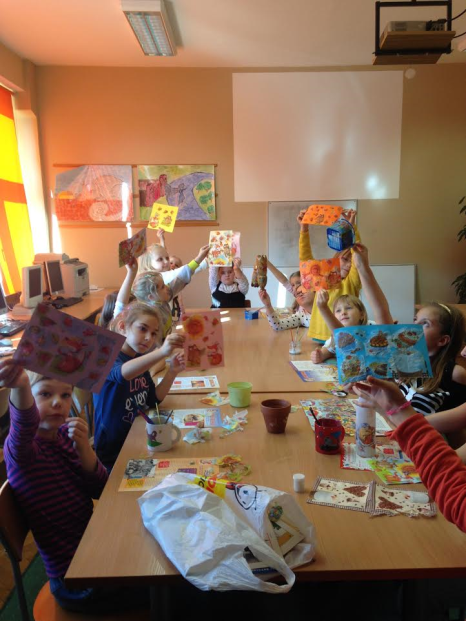 Bogato wyposażona biblioteka szkolna, w której każdy znajdzie coś dla siebie do poczytania i miło spędzi czas
Oferta szkoły – klasy 1-3
Urozmaicona oferta dodatkowych zajęć edukacyjnych rozwijających uzdolnienia i zainteresowania uczniów
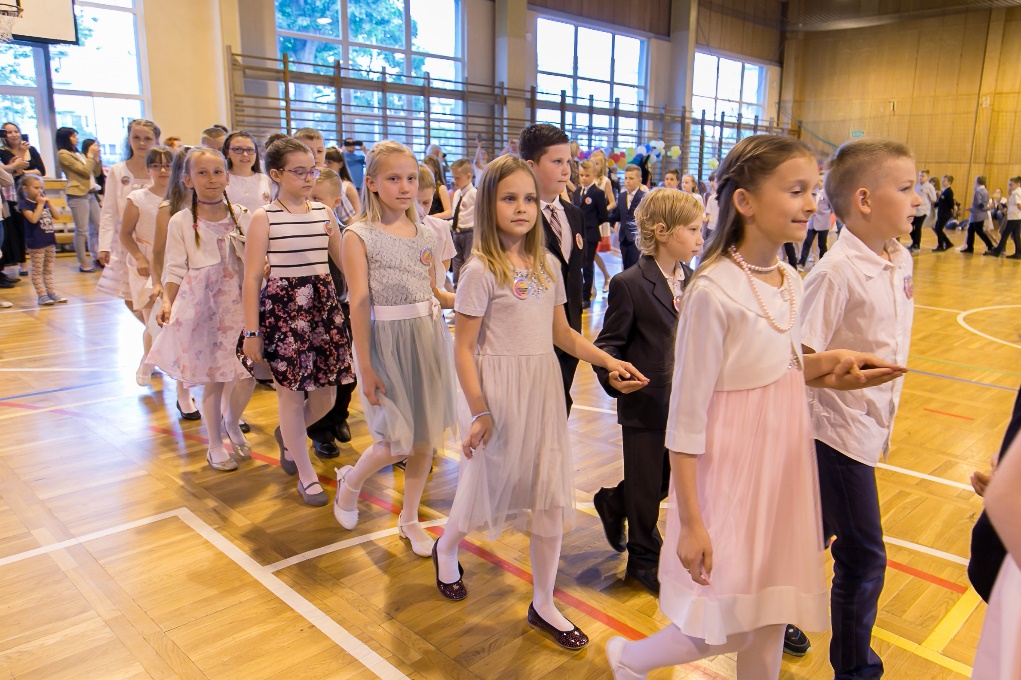 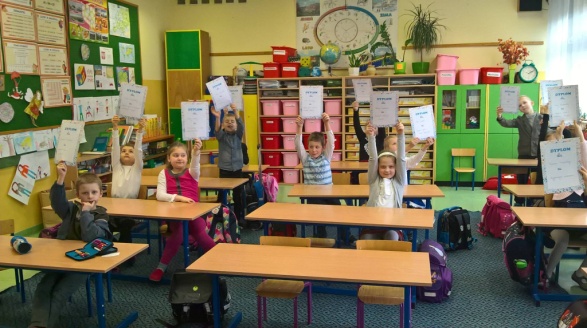 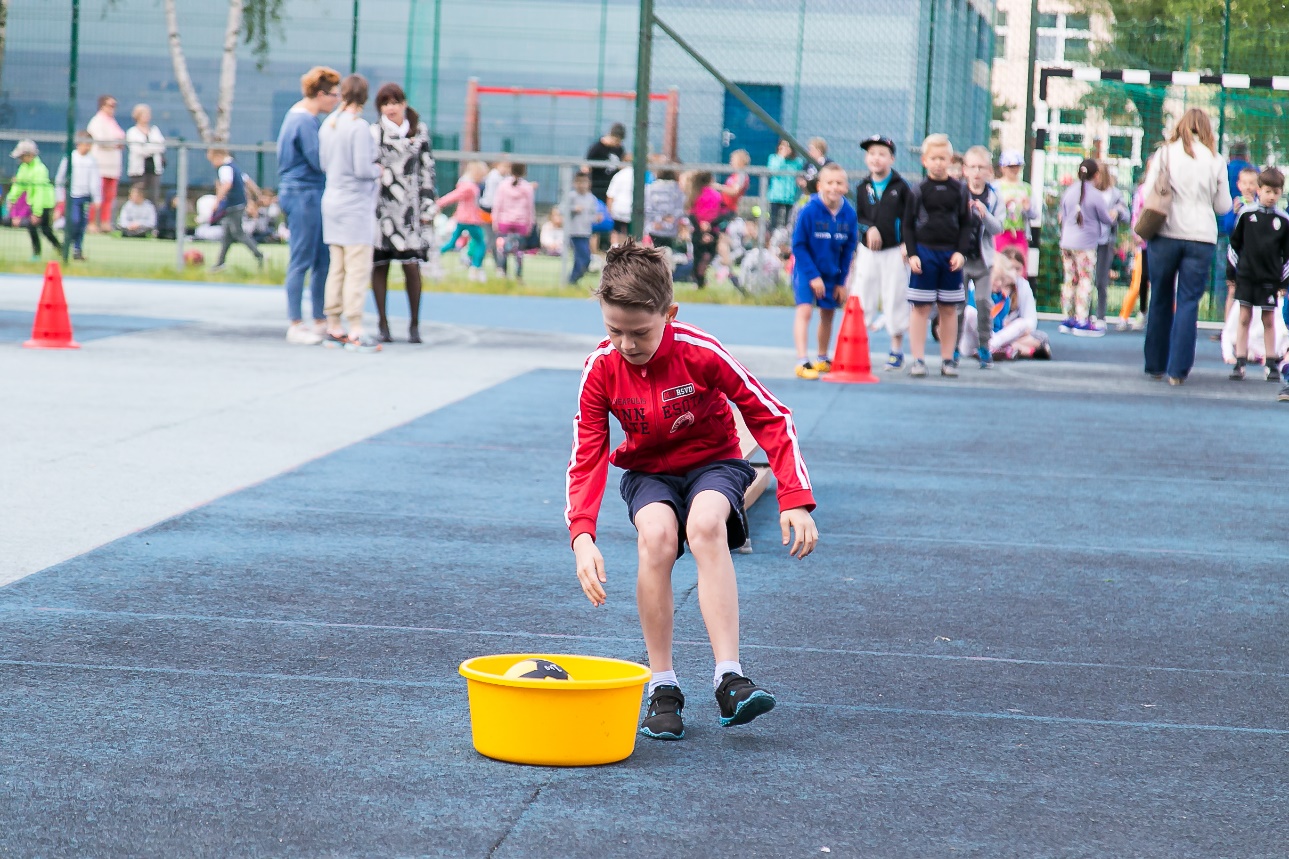 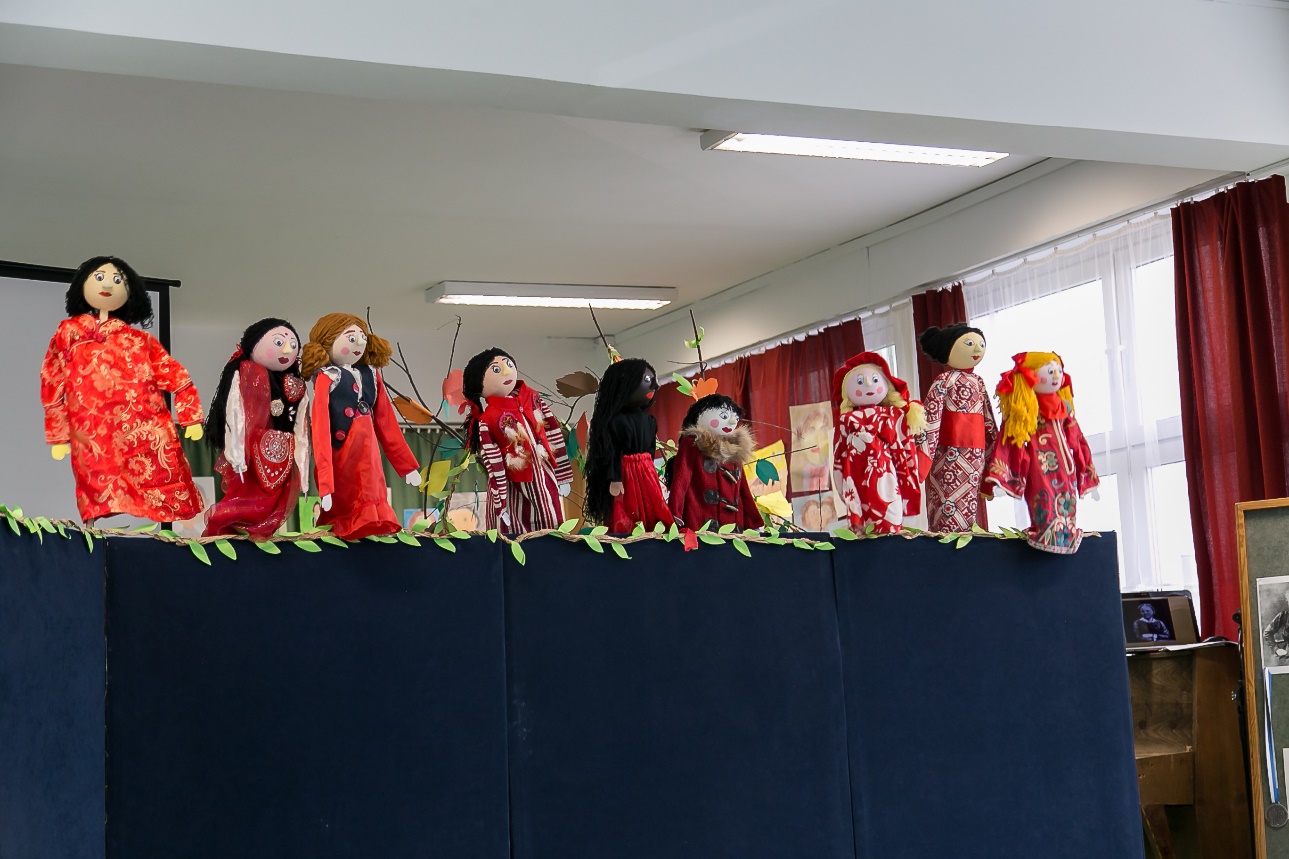 obozy i wycieczki w czasie wakacji,
festyny, koncerty,
wycieczki klasowe,
 konkursy przedmiotowe
 olimpiady i zawody sportowe
apele, 
uroczystości klasowe andrzejki , mikołajki, 
bale
    ... i wiele, wiele innych atrakcji…
Oferta szkoły – klasy 1-3
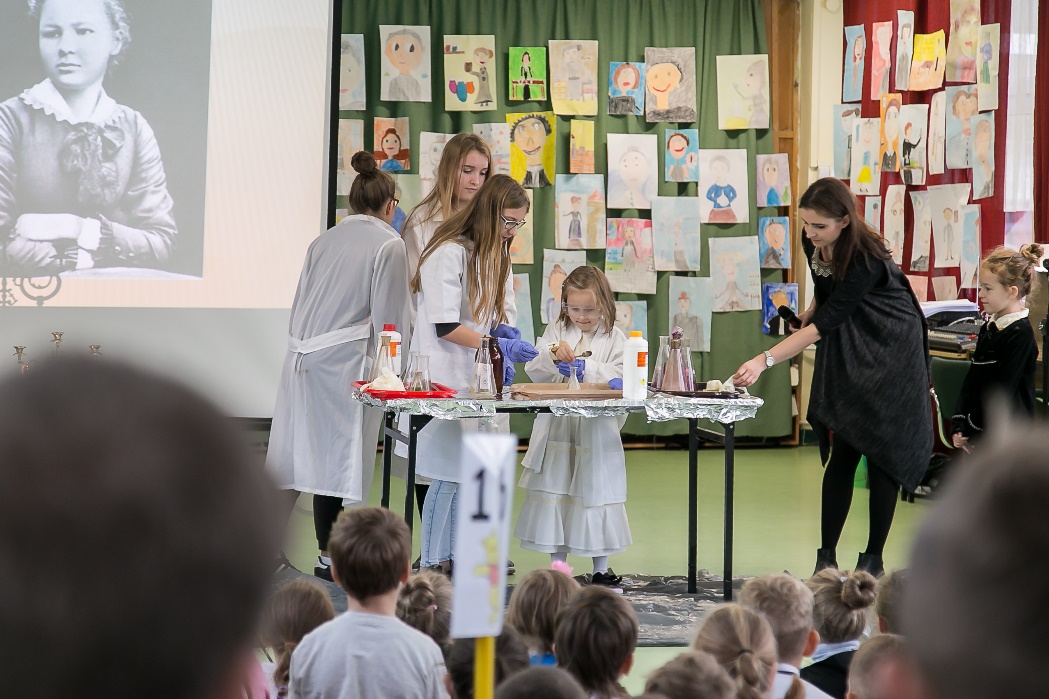 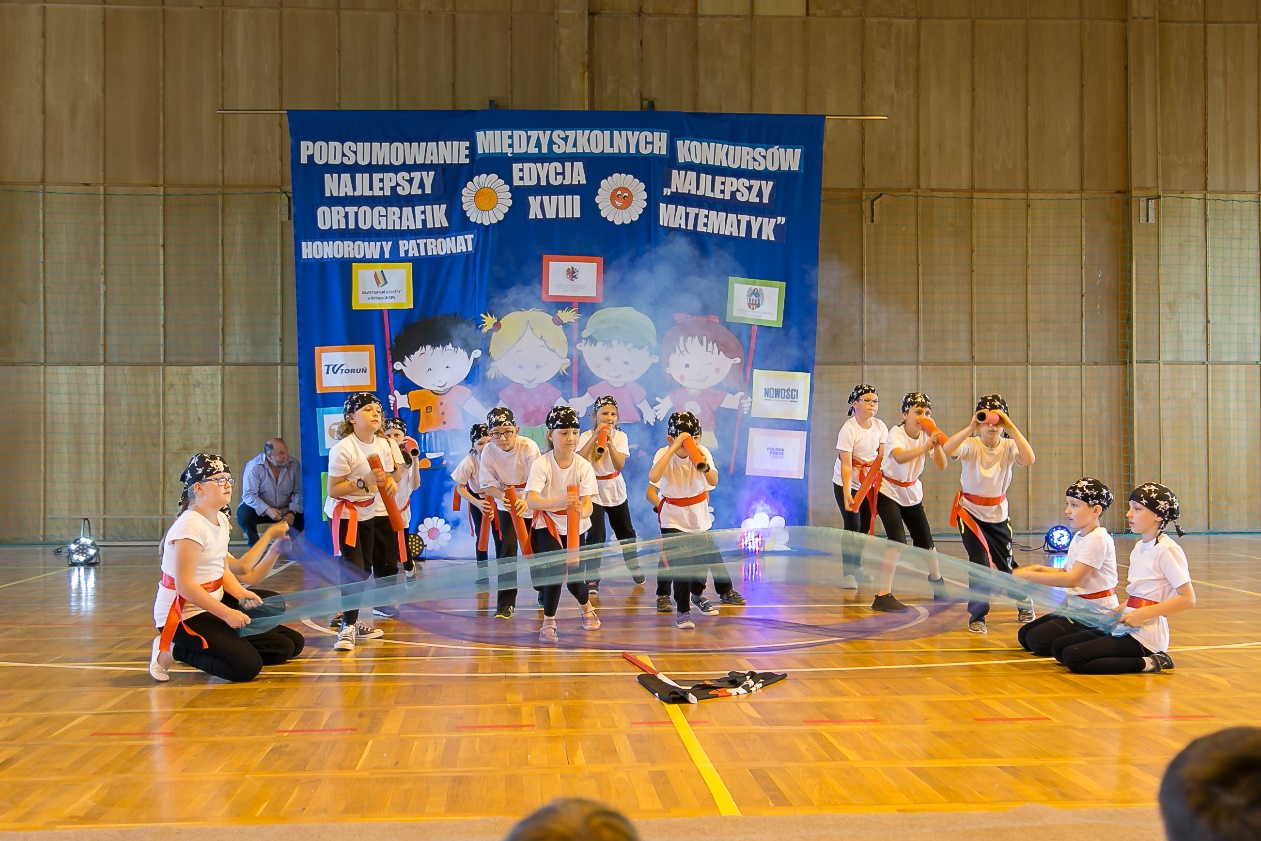 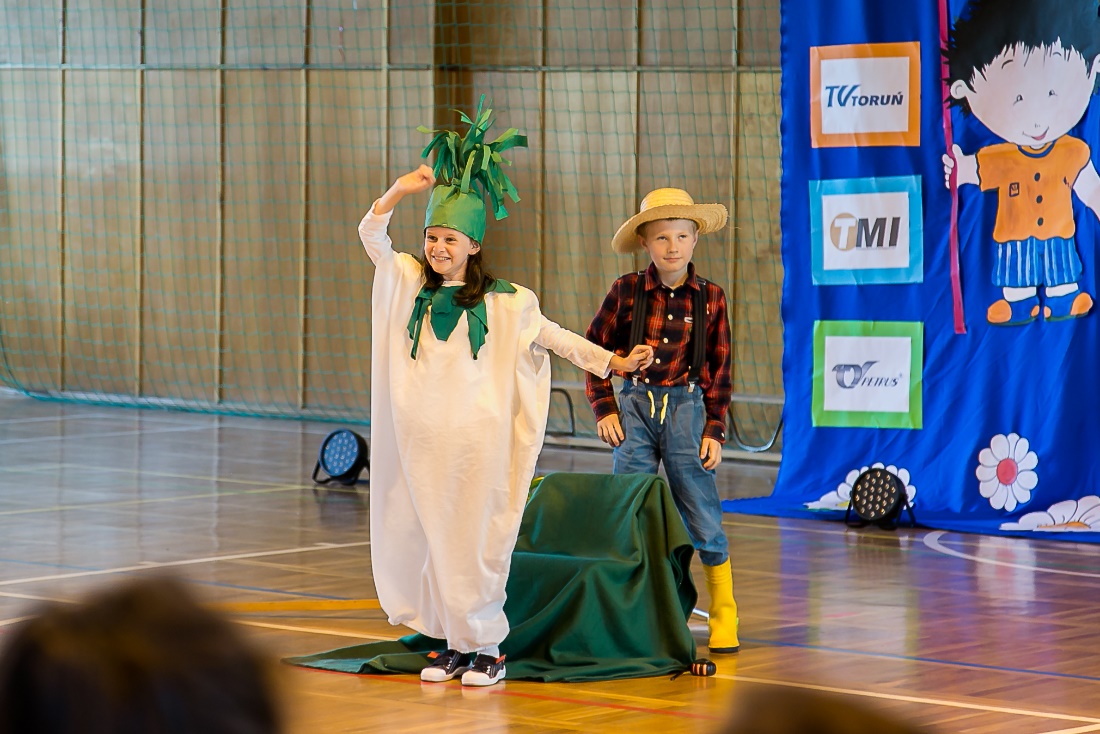 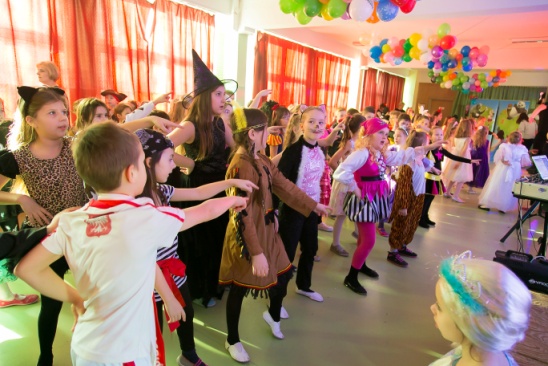 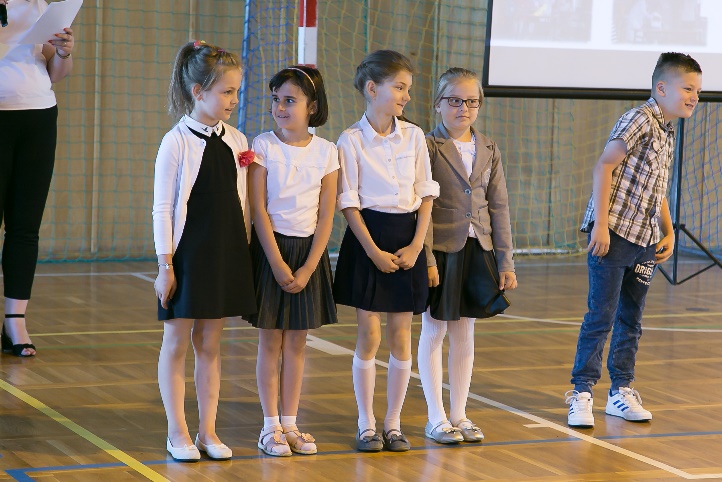 obozy i wycieczki w czasie wakacji,
festyny, koncerty,
wycieczki klasowe,
 konkursy przedmiotowe
 olimpiady i zawody sportowe
apele, 
uroczystości klasowe andrzejki , mikołajki, 
bale
    ... i wiele, wiele innych atrakcji…
Oferta szkoły – klasy 1-3
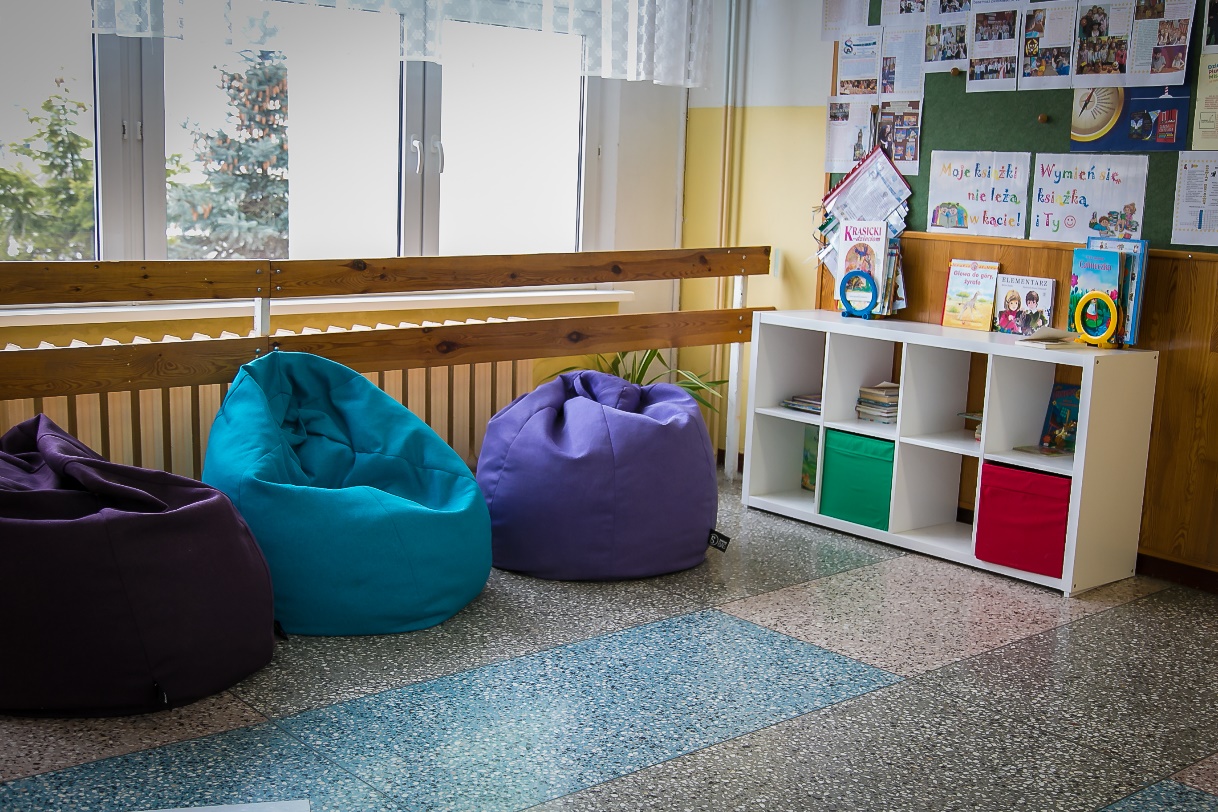 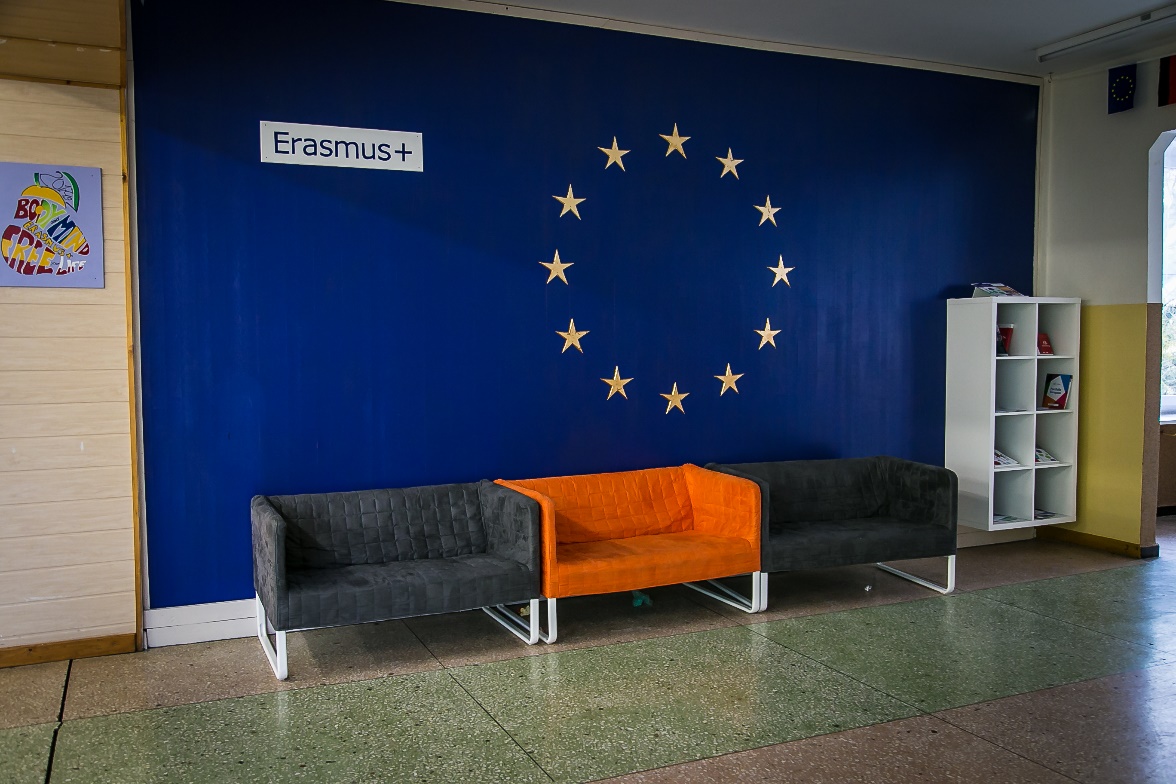 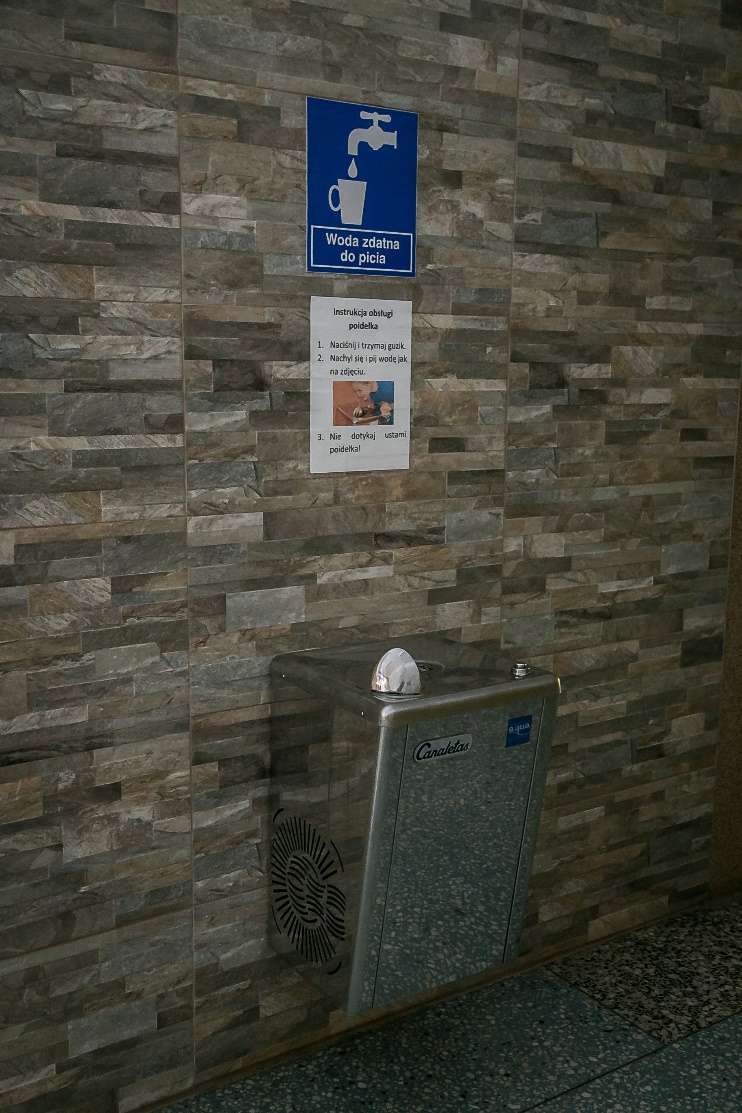 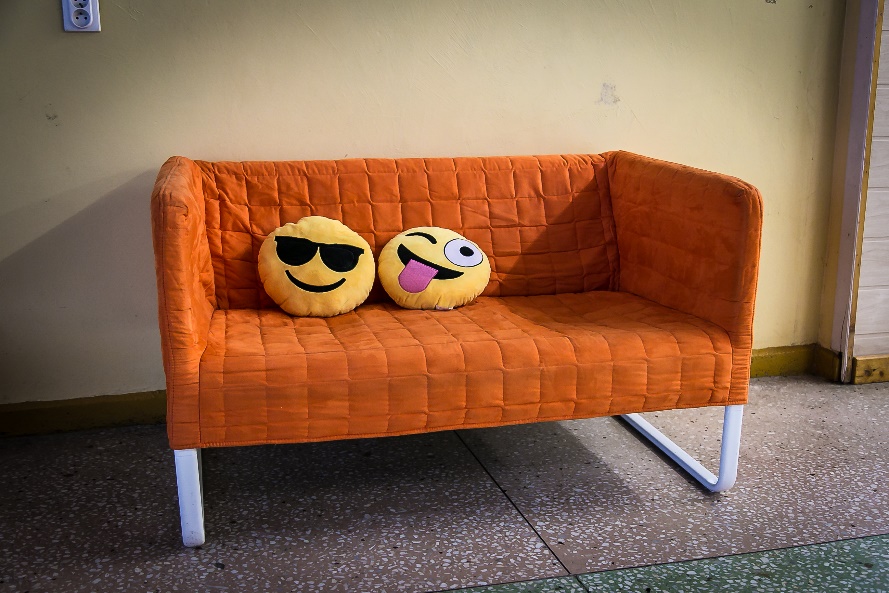